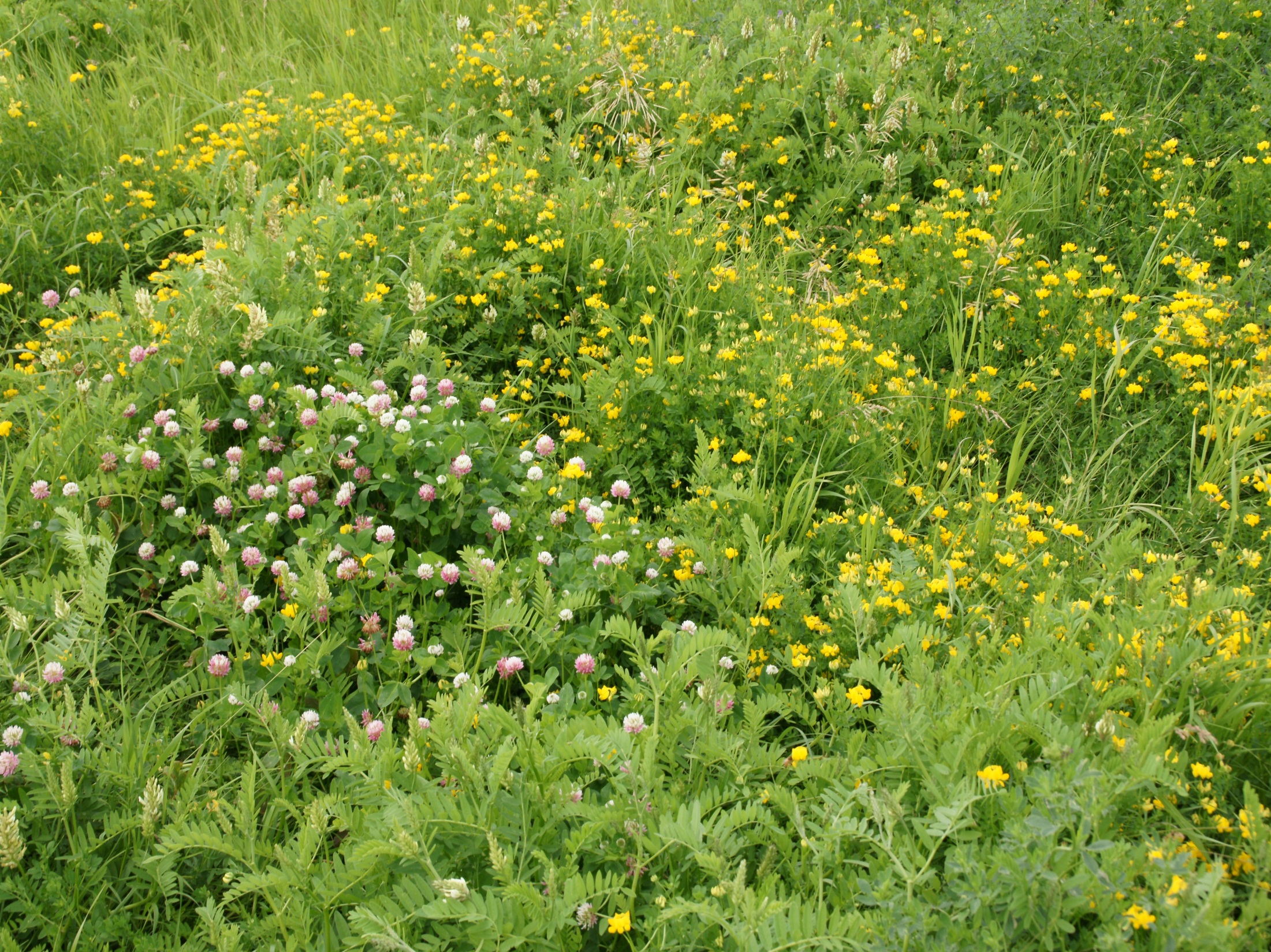 Diversity Is Key
Slide Source: 
Allen Williams
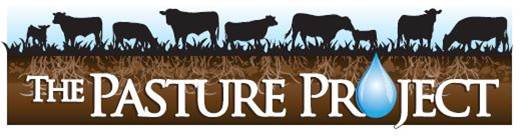